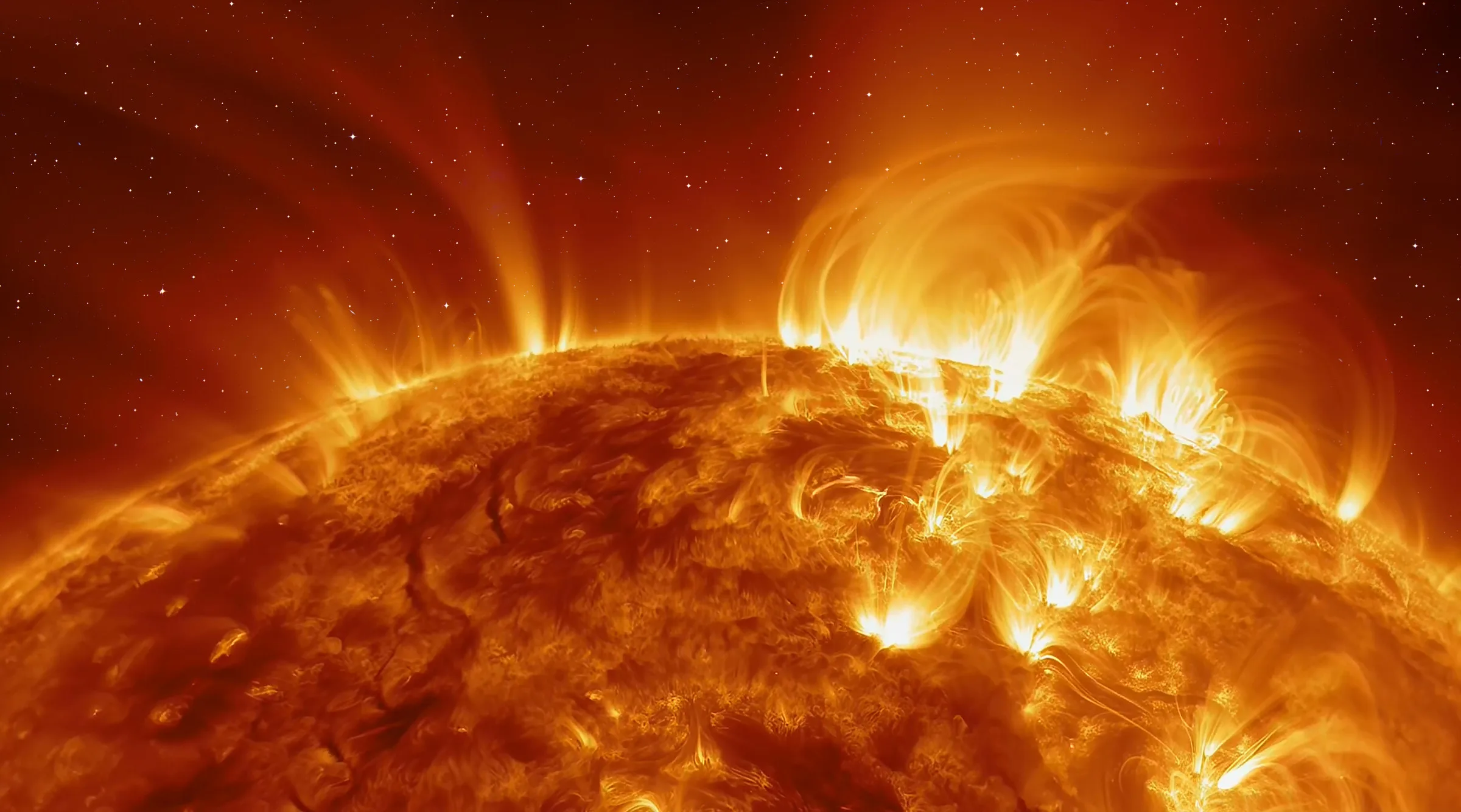 HASPIDE GENERAL MEETING
Florence February 2-3, 2023
 
WG5 in collaboration with WG1
Space Weather and dosimetry in space
C. Grimani M. Fabi 
F. Sabbatini & M. Villani
University of Urbino Carlo Bo and INFN Florence
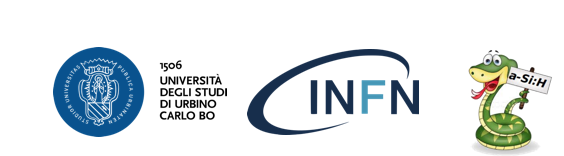 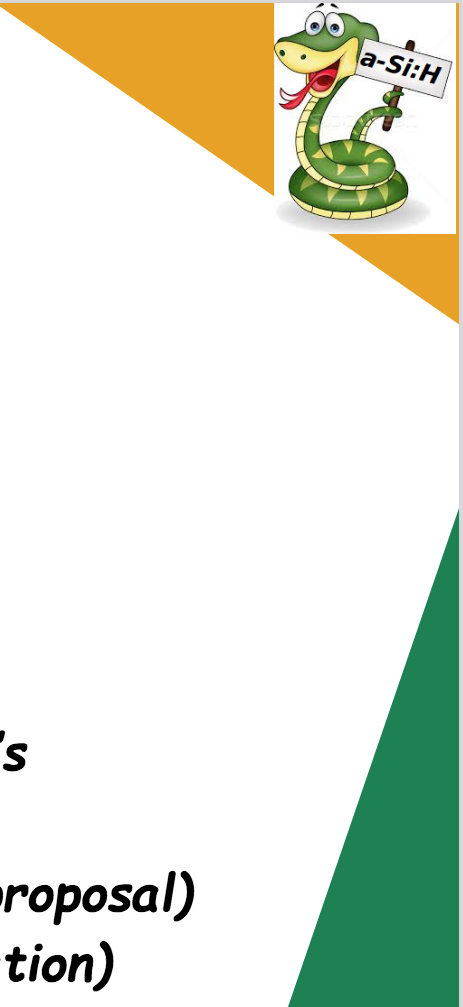 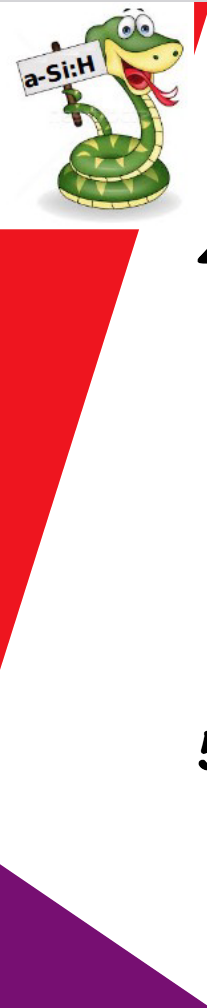 WG5 Fi-Ub: scientific objectives
a-Si:H instrument configuration optimization for space
Solar flare detection: photon and electron detection in the keV-MeV range 
Solar energetic proton (SEP) event monitoring (from MeV through at least 400 MeV)
Gamma-ray bursts detection from galactic magnetar
Preparation of the ASI proposal (HASPIDE Coll. + S. Perri UniCal + Industries)
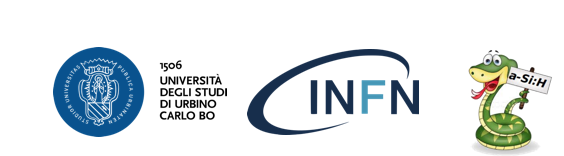 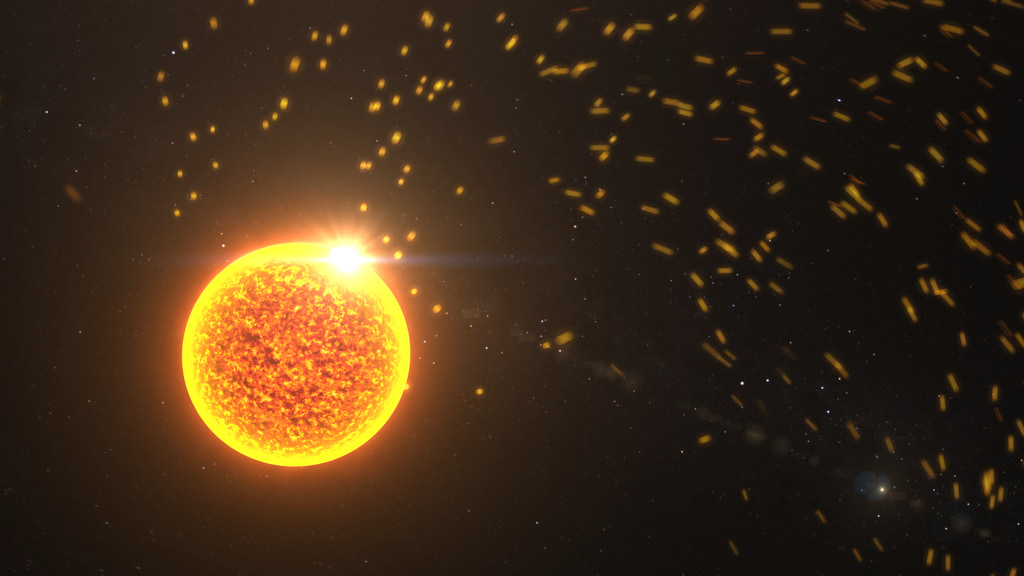 Solar flare and energetic particle event monitoring
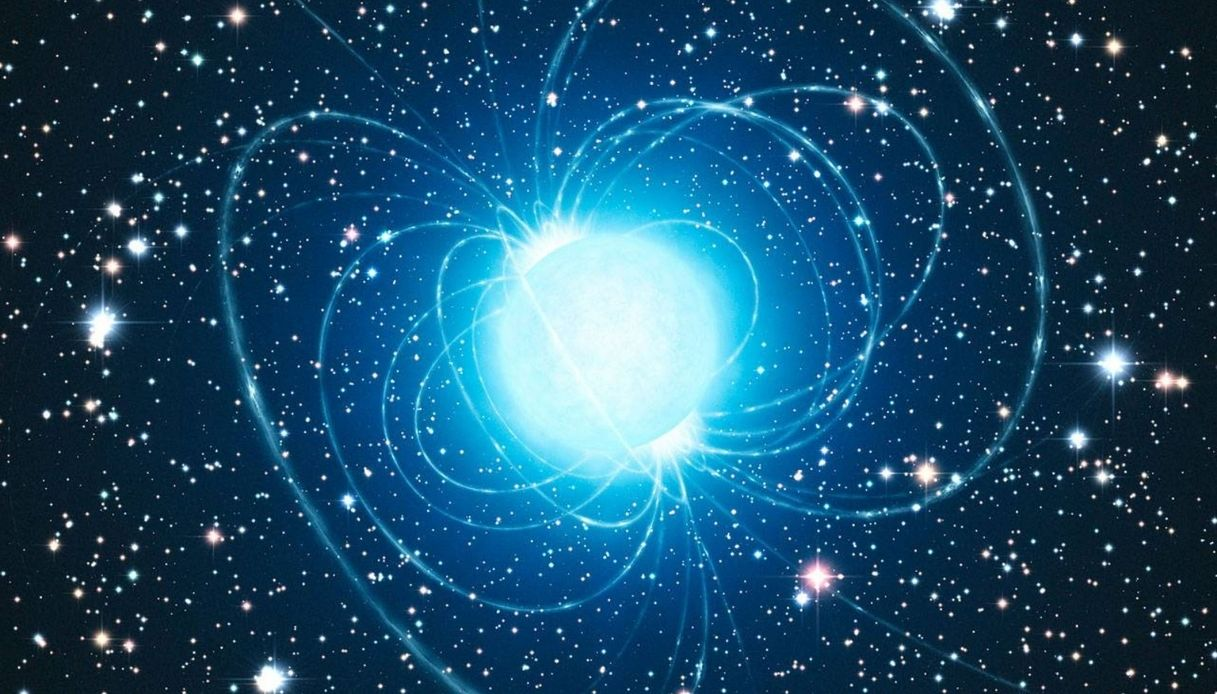 Magnetar flaring
Hard X rays and soft gamma rays associated with GRBs (we mainly focus here on magnetar flaring since many of them are galactic) allow for increasing the ionization of ionosphere thus disturbing VLF in the range 3-30 kHz – ozone layer depletion
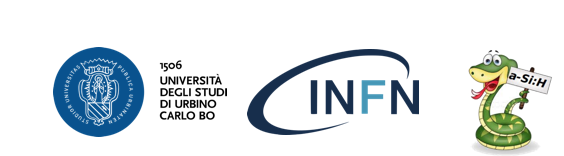 01/02/23
4
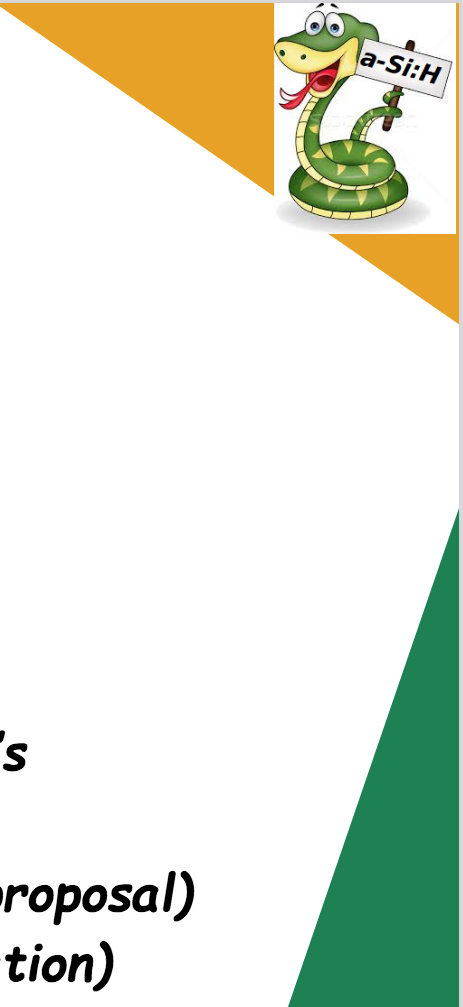 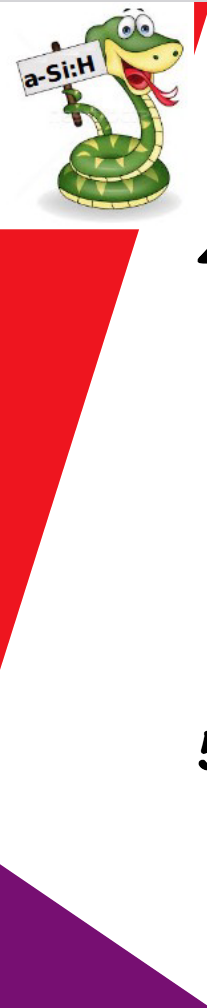 Solar activity
Solar activity intensity (11-year cycle)                GSMF Polarity effects (22-year cycle; since 2013 + polarity)
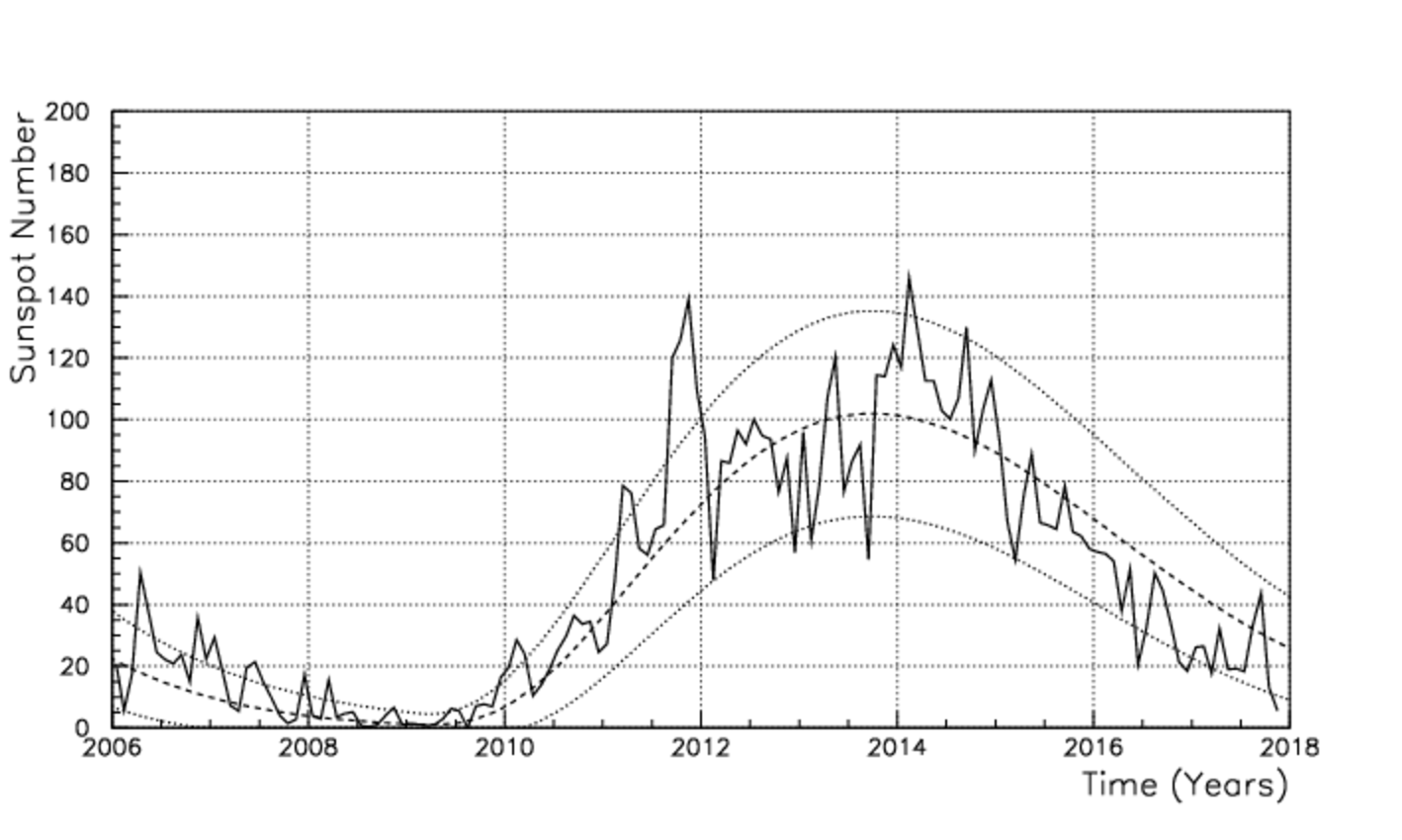 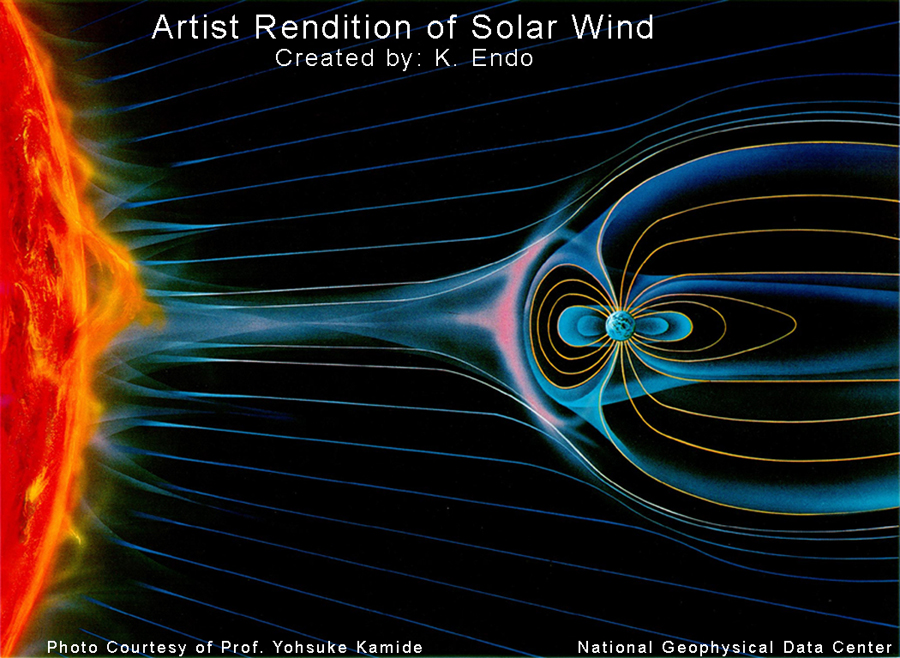 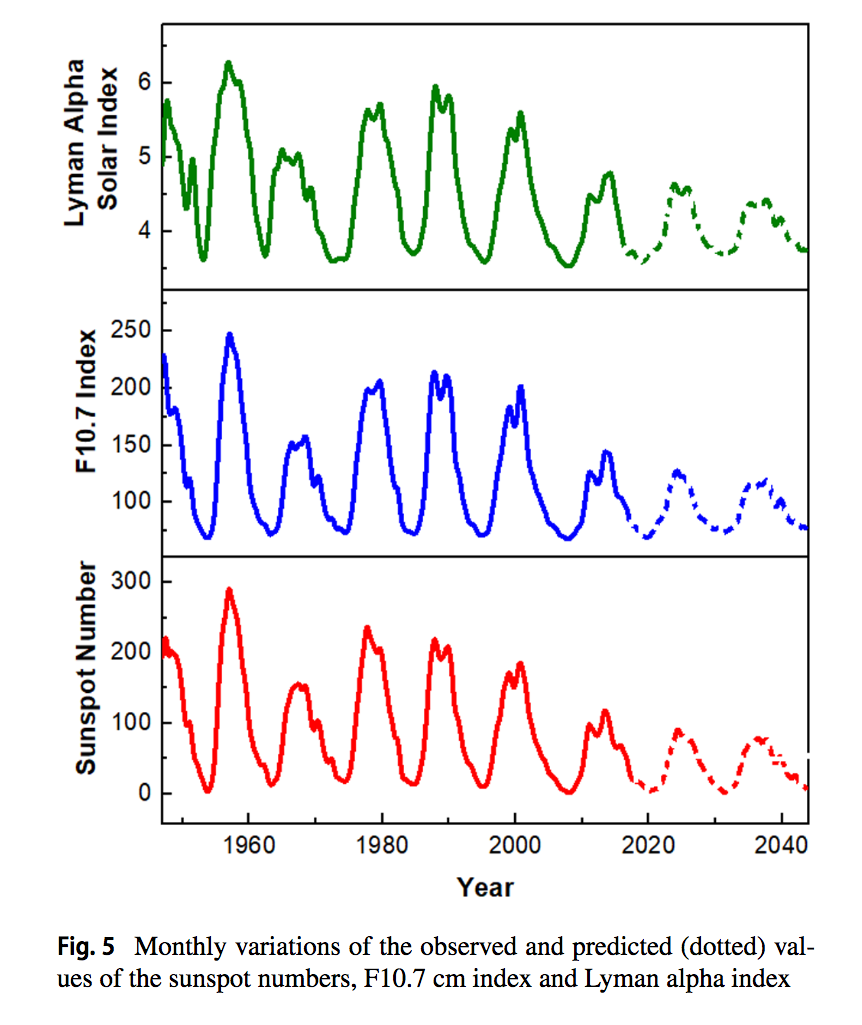 106 tons/s p,e-                                       200-800 km/s
6 part/cm3 near Earth              0.3-5 keV
LPF
LISA
Singh & Bhargawa Astrophys. Space Sci. (2019) 364:12
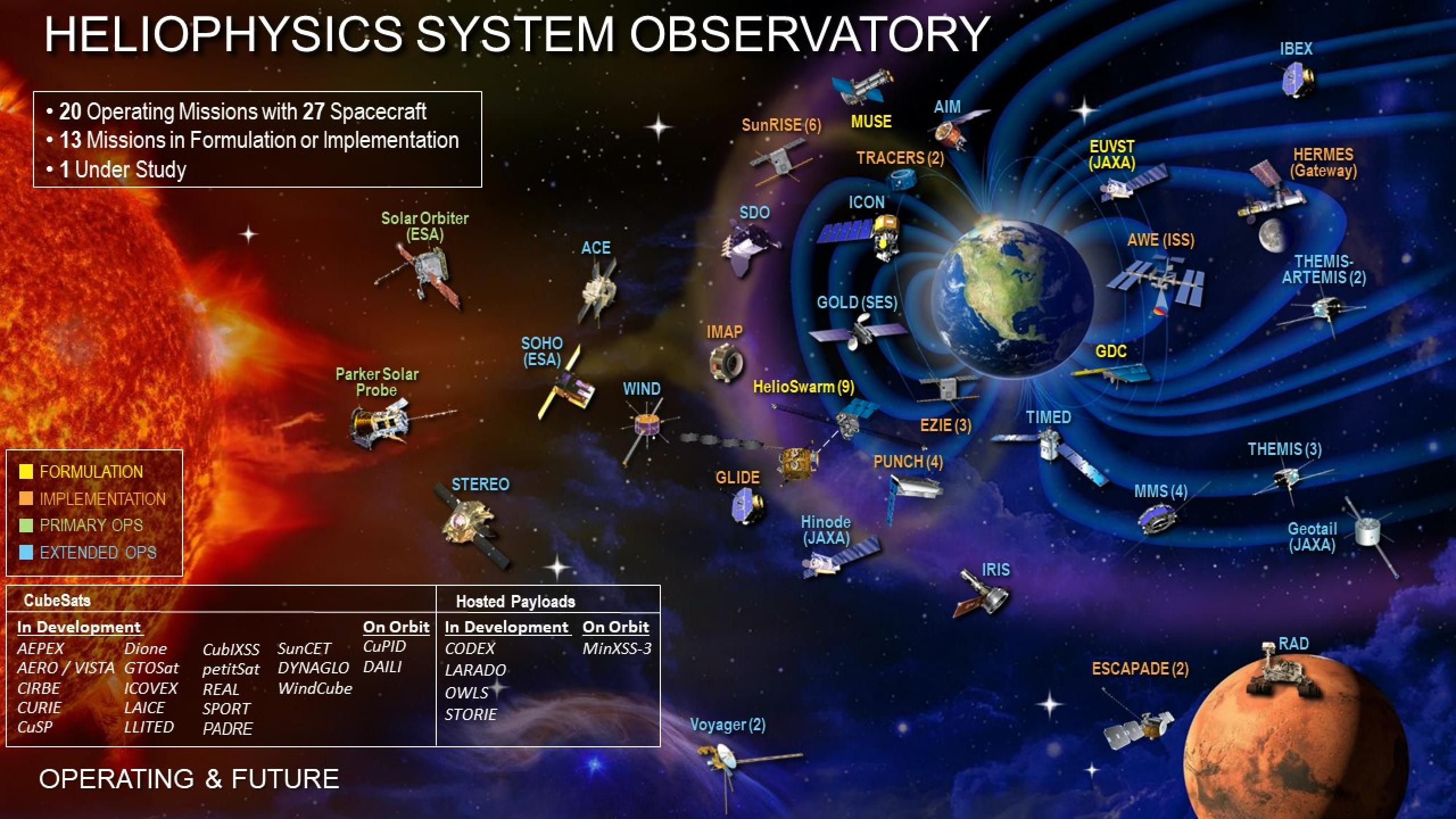 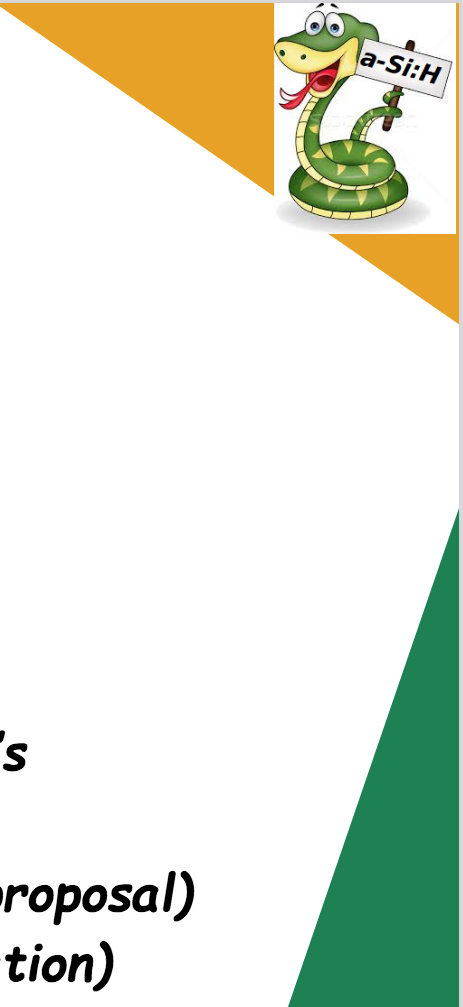 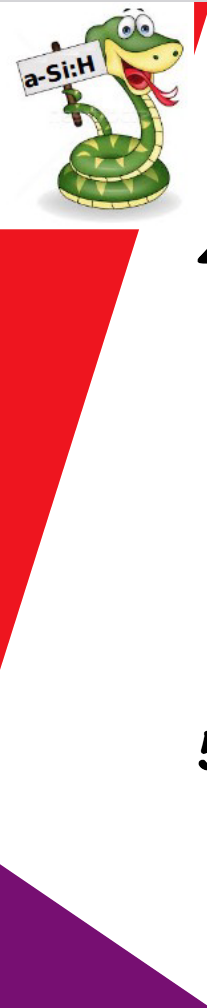 Possible use in space of amorphous silicon hydrogenated 
detectors: the scientific case
SEP continuous, multi-spacecraft observations allow us to study the role of particle interplanetary scattering and transport effects (PSP, SolO, BepiColombo, STEREO, ACE)
Critical energy differential flux measurements from tens of MeV up to not less than 400 MeV for protons are proposed for reliable measurement parameterization above this energy and for flux normalization with Space Station observations: goal medium-intense events (>107 protons cm-2 > 30 MeV) 
SEP and inner S/C dose monitoring allowed by a:Si-H detectors. These detectors with different arrangements can be also considered for soft (1.55-12.42 keV) X-ray and solar electron detection
Neutron production in the atmosphere (SEP contribution vs Forbush decreases and proton precipitation in the atmosphere - mandatory SEP flux correct estimates above 500 MeV) 
a:Si-H detectors are characterized by high dynamic range, radiation resistance, adjustable geometrical shape, low weight and power consumption
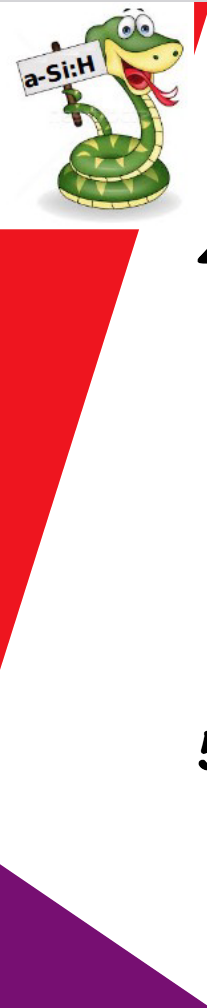 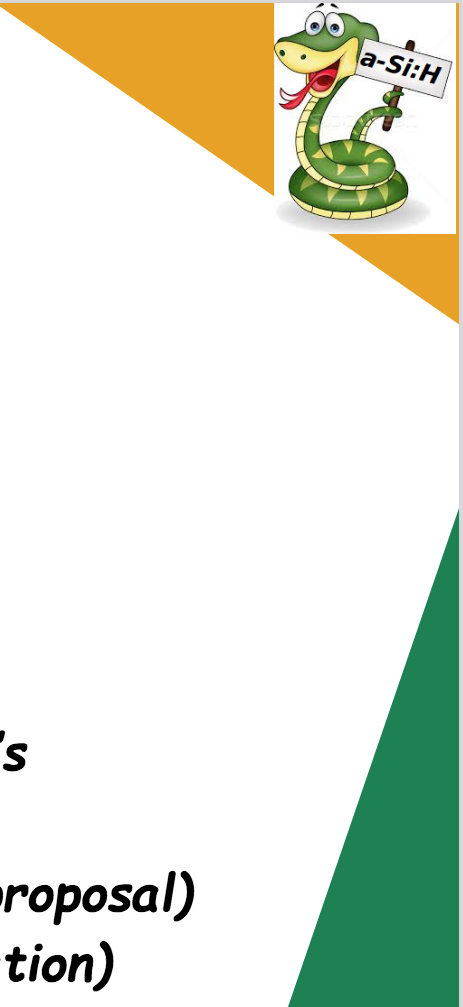 Halo CME and SEP event on October 29, 2021: a case study
Papaioannu et al., A&A, 660, L5, 9pp, 2021
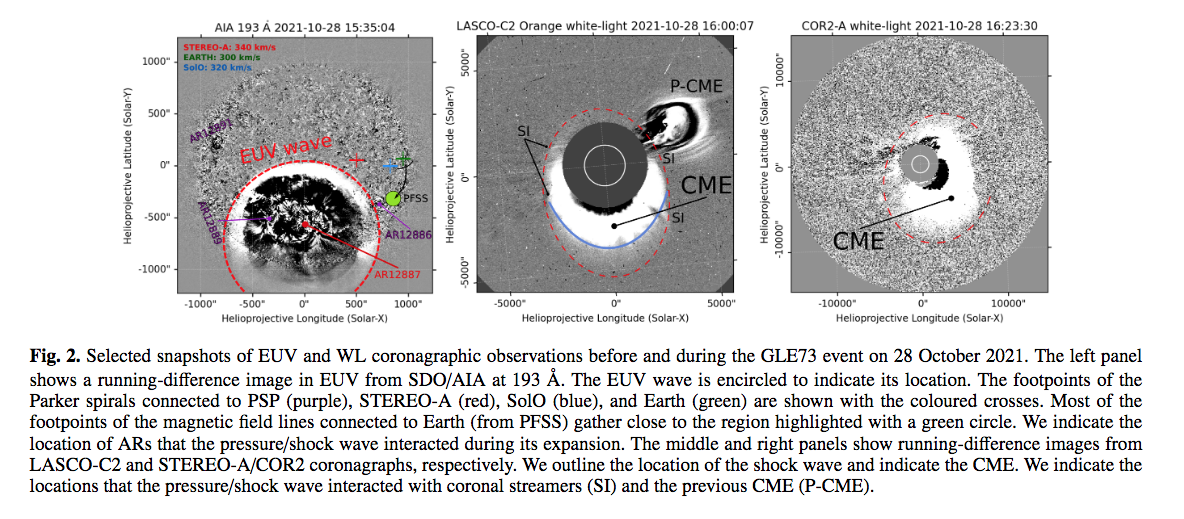 Flare X1
Soft X-rays
Radio bursts:
III, II, IV
EUV
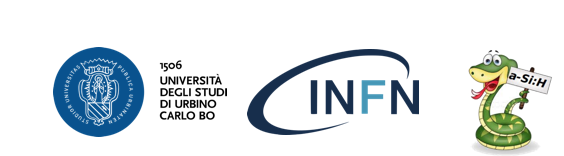 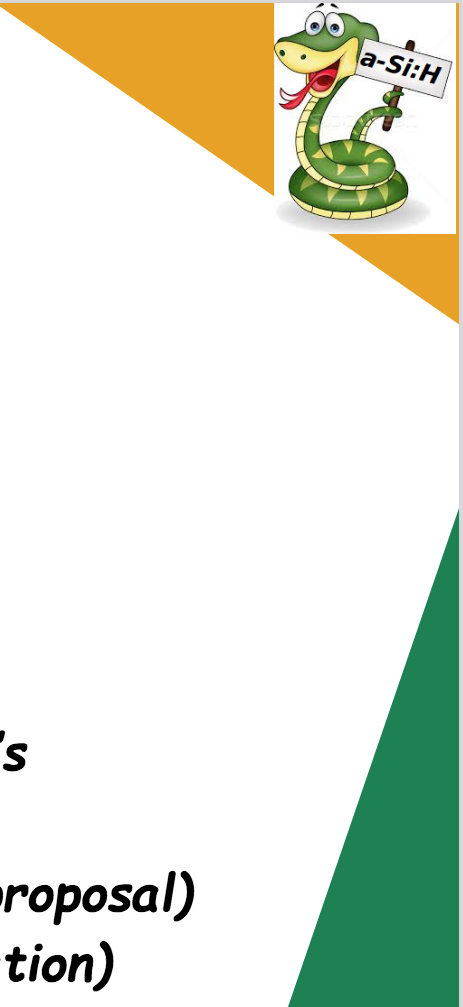 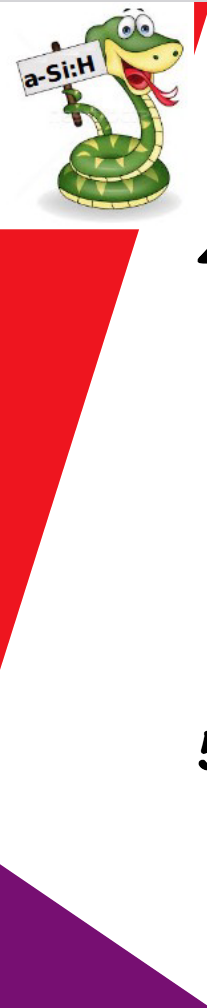 Photon and electron fluxes from star flaring
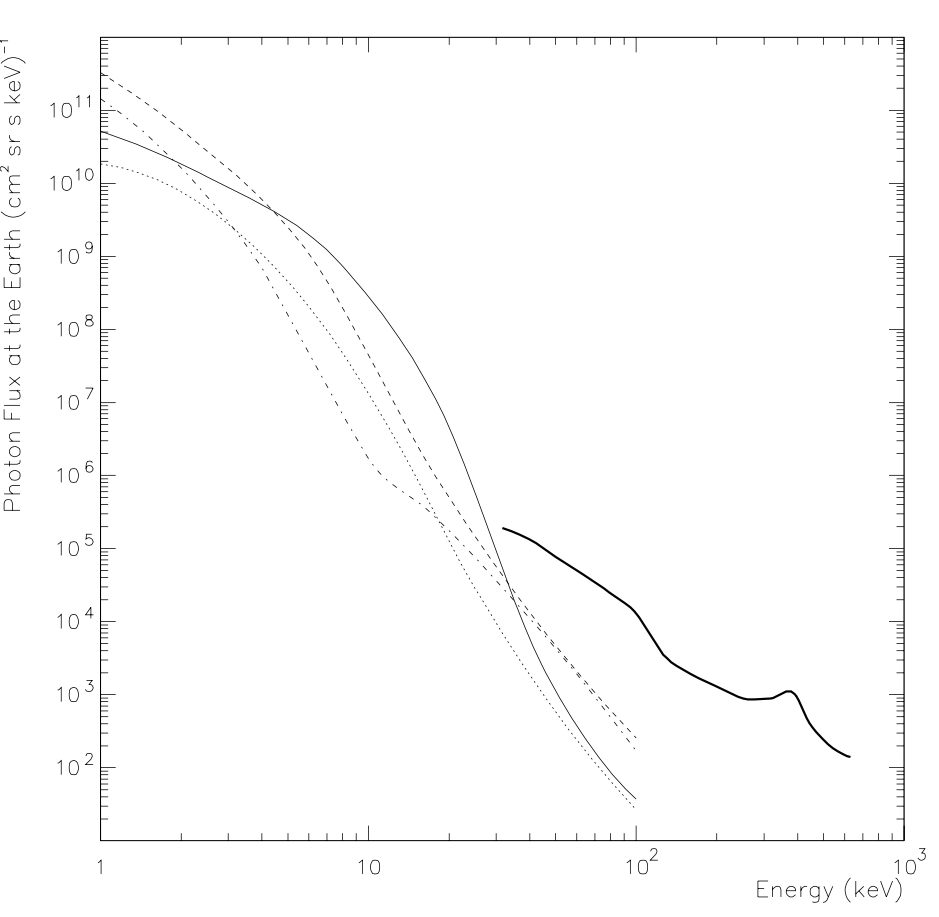 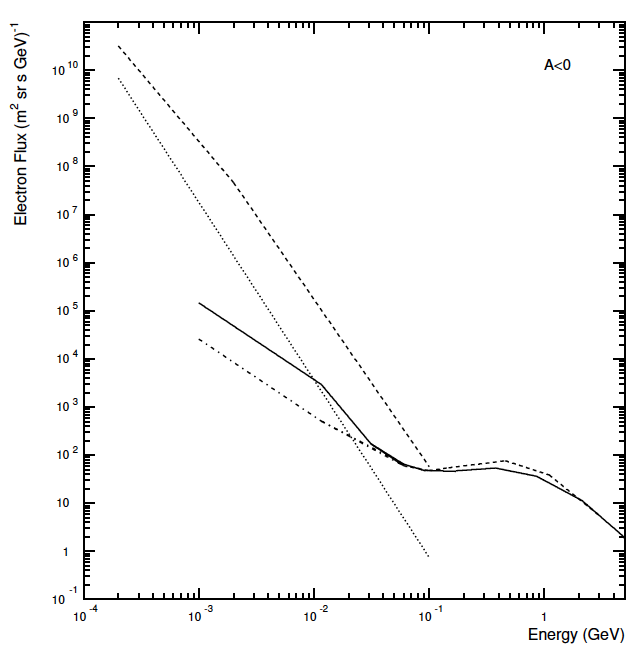 SGR 0525-66/GRB 790305b
Sun
5x1044 erg
1.9×1045 ergs s-1
Electron fluxes from solar flares
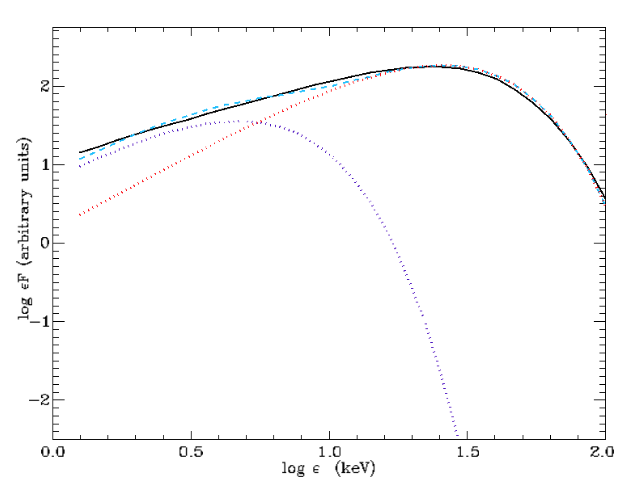 Electron fluxes of IP and galactic origin
Fenimore, Klebesadel and Laros, ApJ, 460, 964, 1996
CG et al., CQG, 2009
SEP event on October 29, 2021 observations
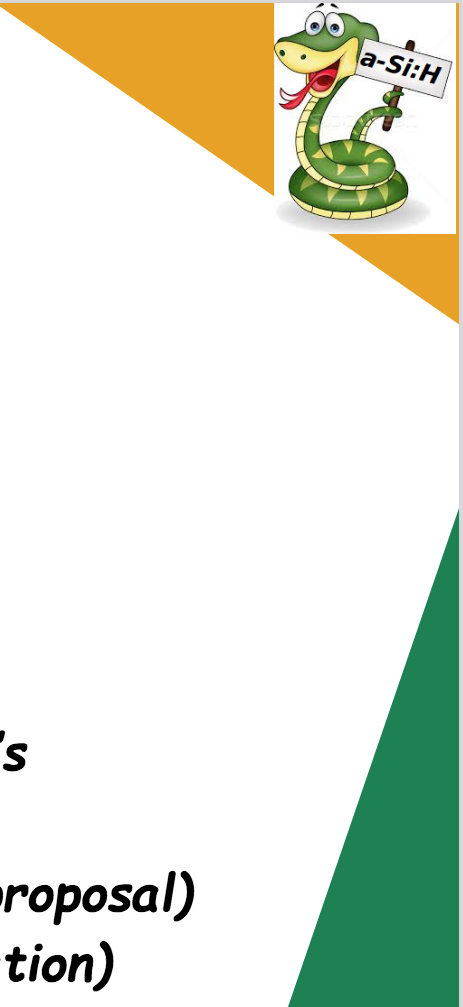 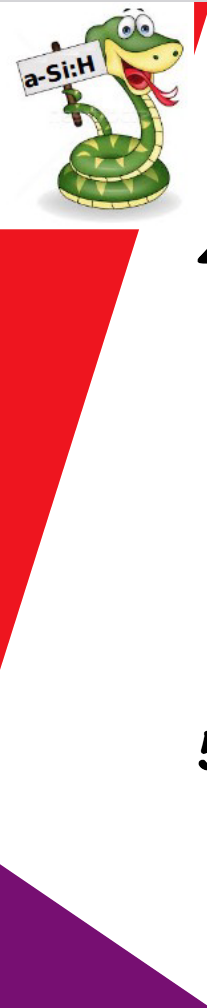 Papaioannu et al., A&A, 660, L5, 9pp, 2021
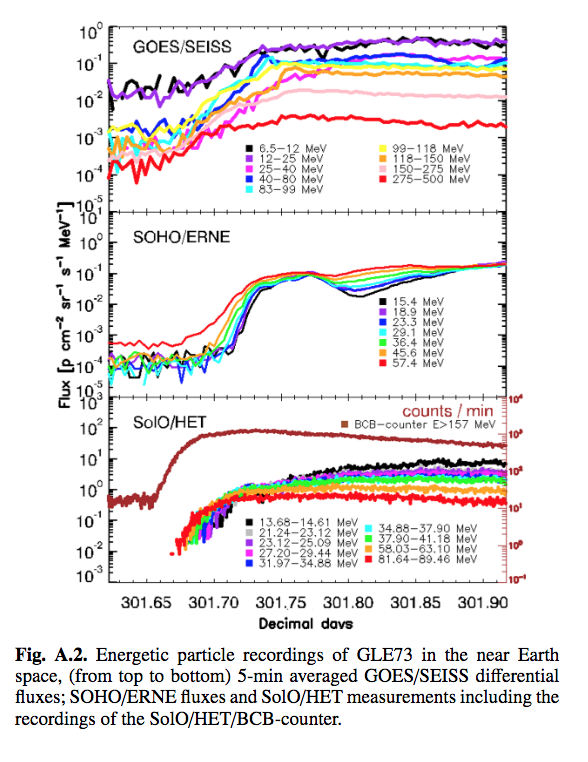 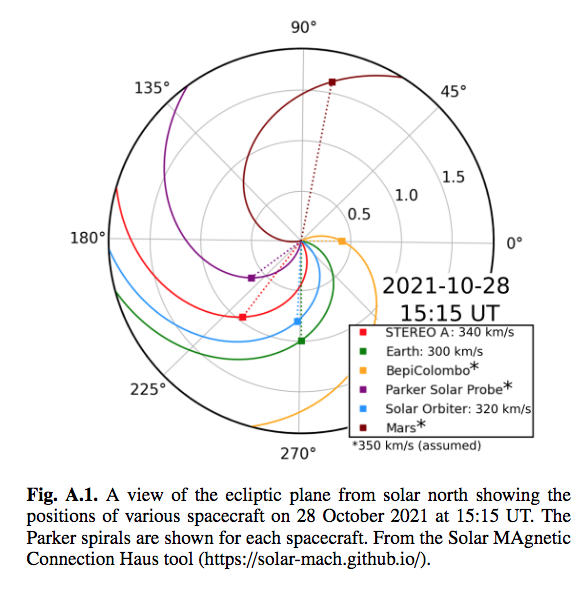 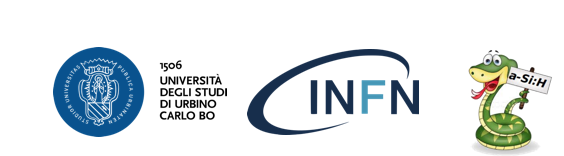 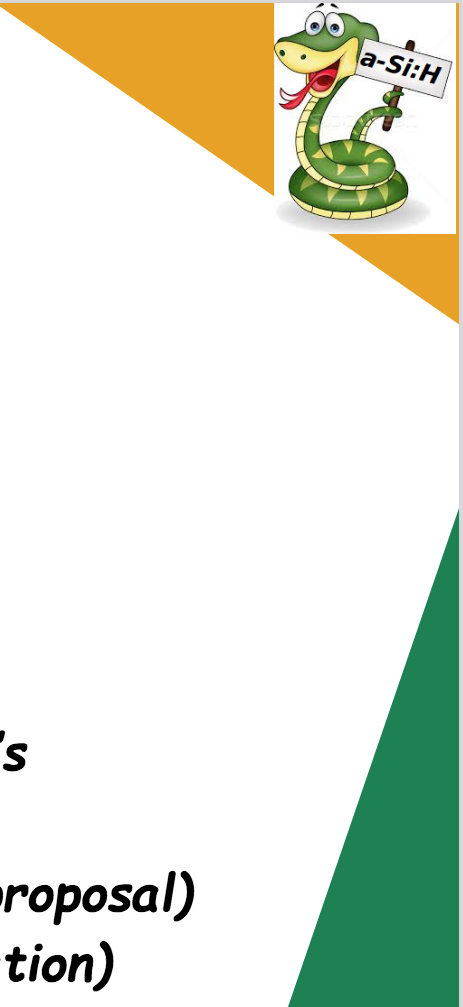 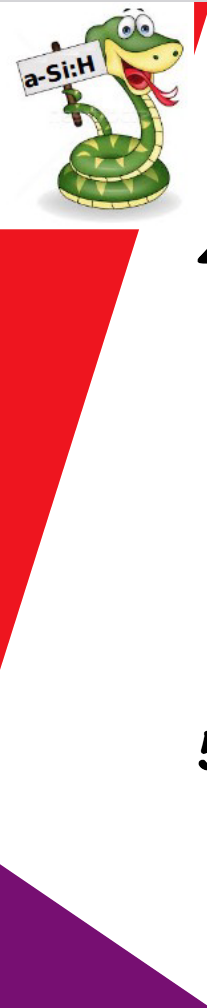 Papaioannu et al., A&A, 660, L5, 9pp, 2021
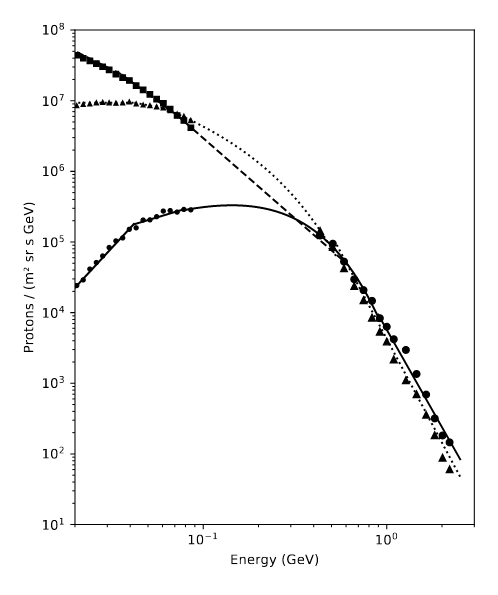 Peak space
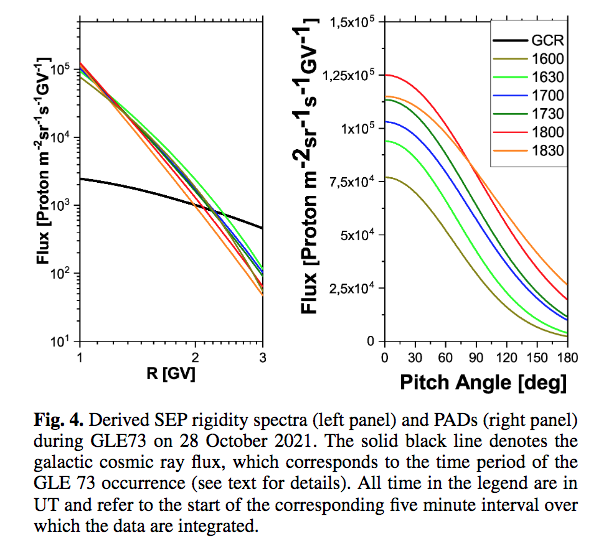 Peak GLE (red curve)
onset
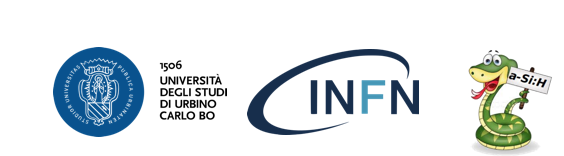 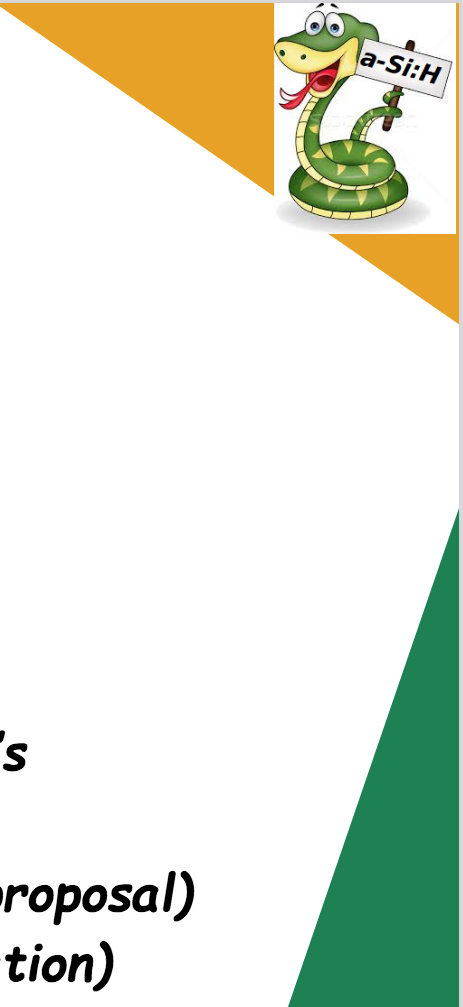 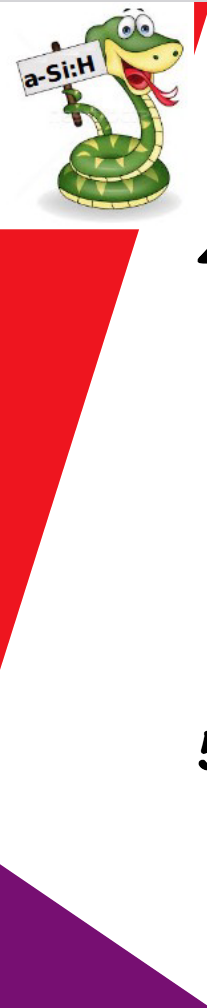 Optimization of a a:Si-H detector for long-duration intense solar energetic particle event monitoring
SEP event October 28, 2021 GLE 73
Blue dots: data gathered in space up to 100 MeV with Solar Orbiter. Orange squares: Neutron Monitor data.
The blue curve is the best fit with data up  to 100 MeV.
The red curve is the best fit with data up  to 400 MeV-> SEP monitoring in space, far from Earth should be monitored up to minimum energies of 400 MeV. Only near-Earth detectors cover this energy range.
a:Si-H active material and tungsten as passive material
CSDA proton range in tungsten (Z=74)
Tungsten density: 19.25 g/cm3
Geometrical factor max for 400 MeV protons 0.6  cm2 sr 
      for about 1 kg detector
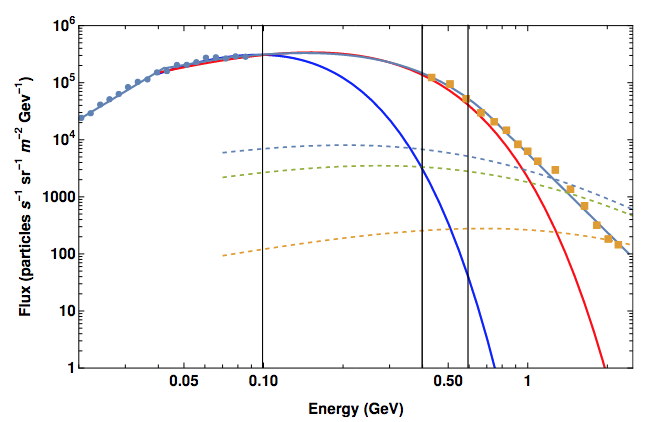 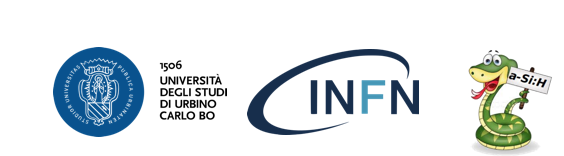 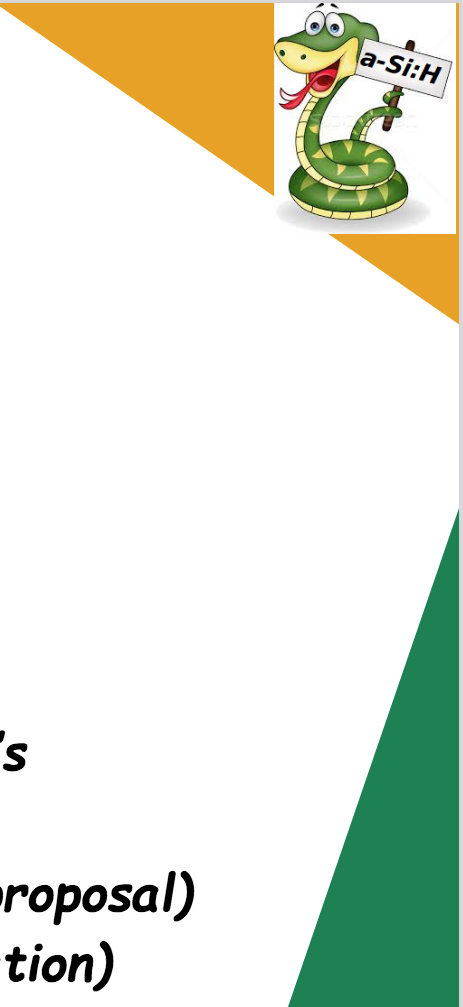 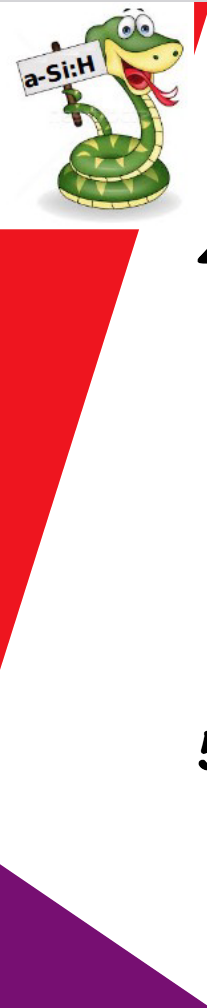 SEP critical observation energy interval
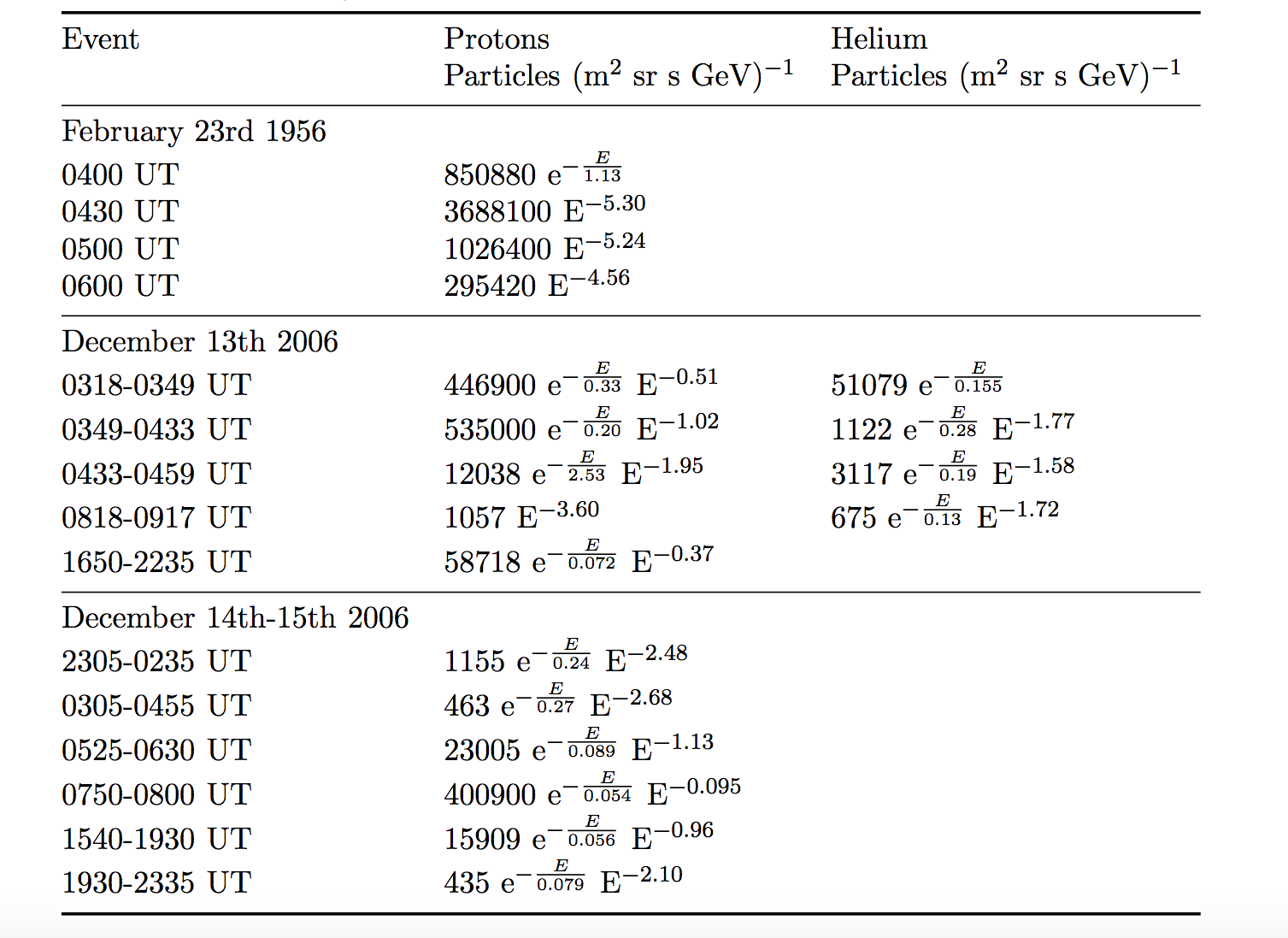 SEPs > 70 MeV e < 0.4 GeV
CG+, J. Ph. Conf. Ser. , 31, 045018, 2014
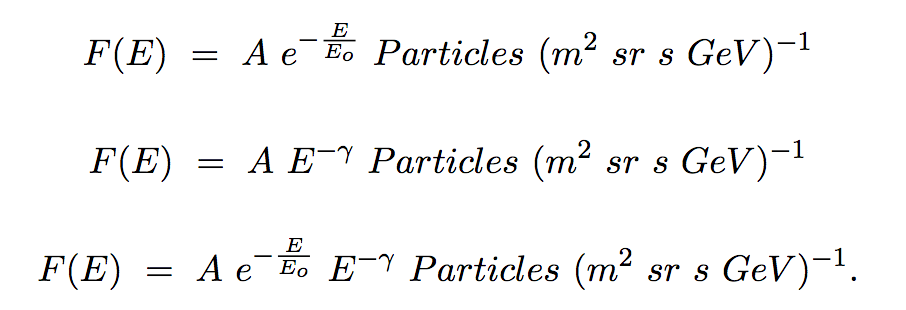 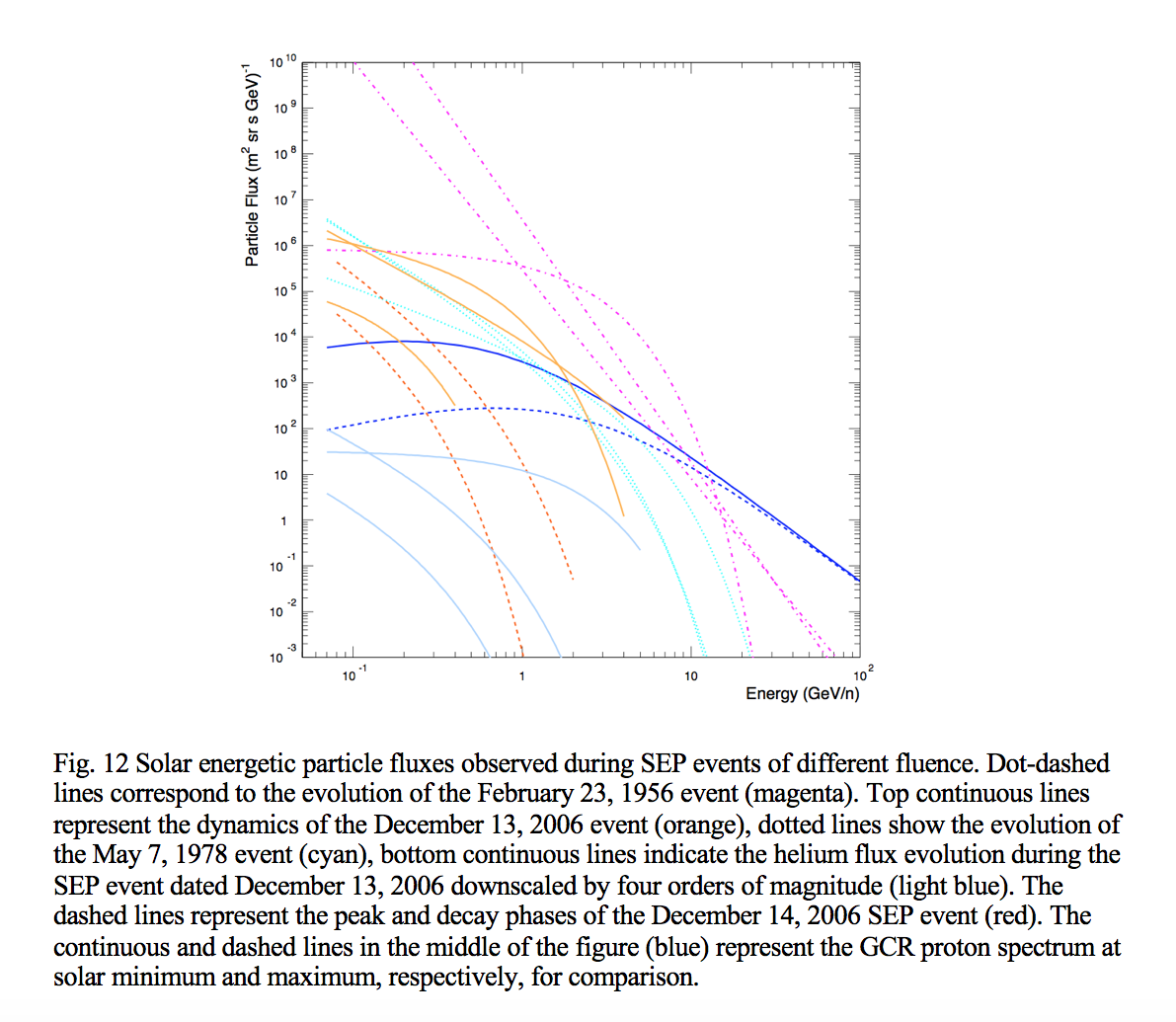 Proton percentage below 400 MeV
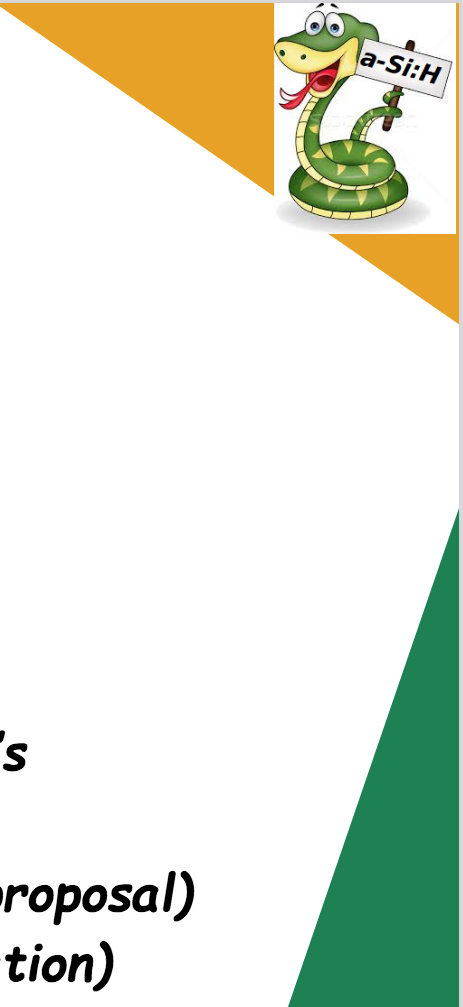 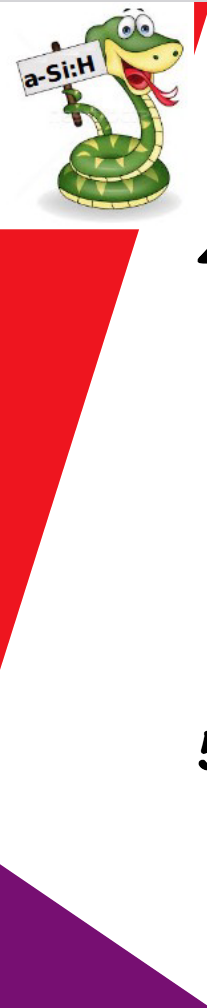 Intense SEP event occurrence
The yearly  SEP-event occurrence in the fluence range 106-1011 protons/cm2
above 30 MeV can be estimated according to the Nymmik [ICRC proc. 1999a,b] 
model on the basis of the number of the yearly predicted sunspot number:

NSEPs [NSSmin, NSSavg, NSSmax]=0.0694 NSS[min, avg, max]

Nymmik has found that the SEP event fluence () distribution shows a power-law 
trend with an exponential cut-off

dNSEPs=C  e-  x  d

where x=4x109

where C can be determined on the basis of the total number of expected SEP events
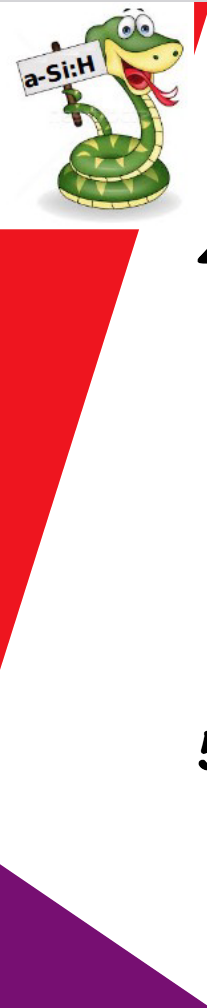 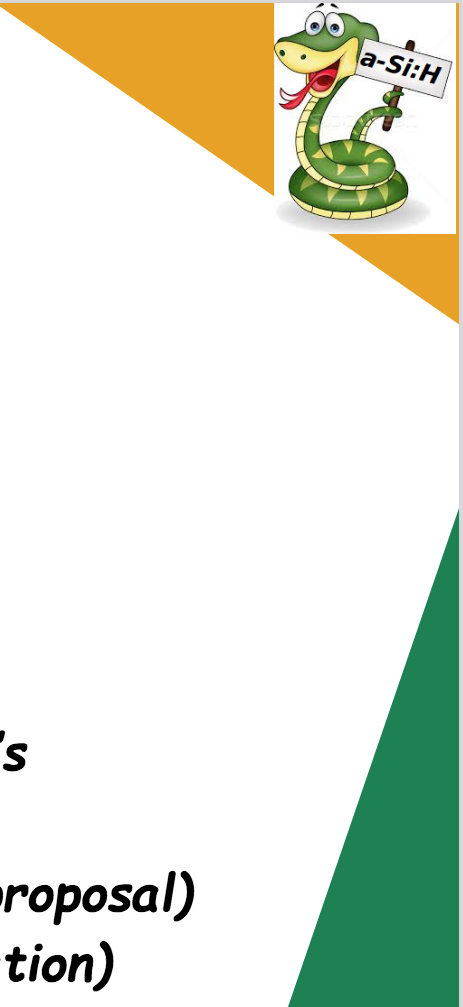 SEP predictions during the selar cycle 26
65% of the 
events belong to
the fluence range
106 -107 protons cm-2
For instance 
November 13, 2006
and May 7, 1978
Nymmik R A et al 1999a Proc. 26th Int. Cosmic Ray Conf. (Salt Lake City) vol 6 pp 268–71
Nymmik R A et al 1999b Proc. 26th Int. Cosmic Ray Conf. (Salt Lake City) vol 6 pp 280–3
Singh & Bhargawa Astrophys. Space Sci. (2019) 364:12
SEP event November 29, 2020
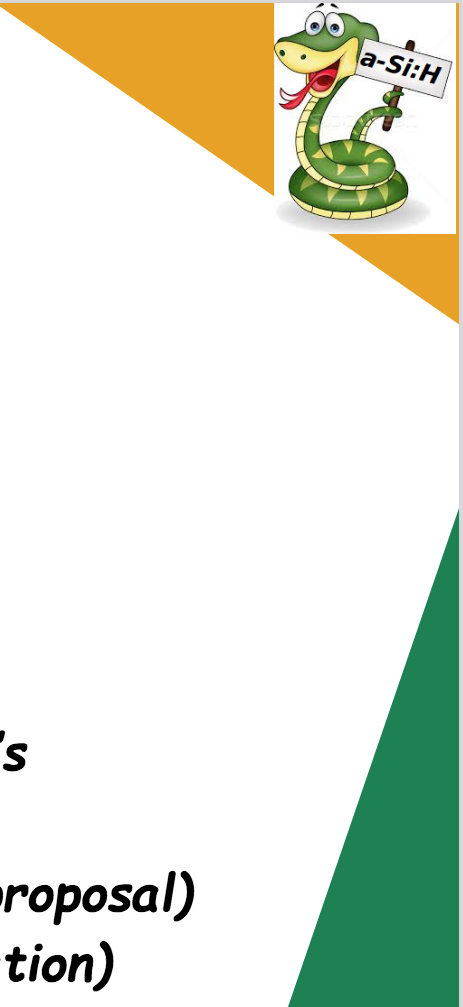 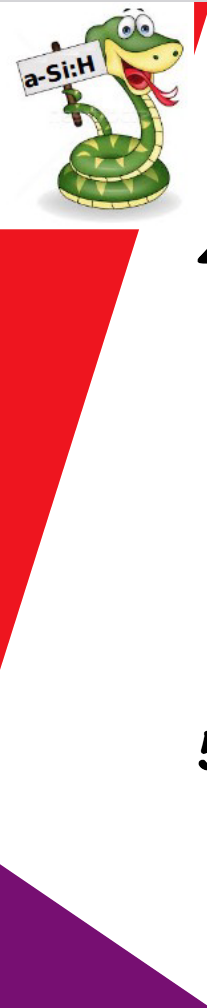 Mason et al., A&A 656, L12 (2021)
Kollhoff et al., A&A 656, A20 (2021)
F. Sabbatini – SolO HET data
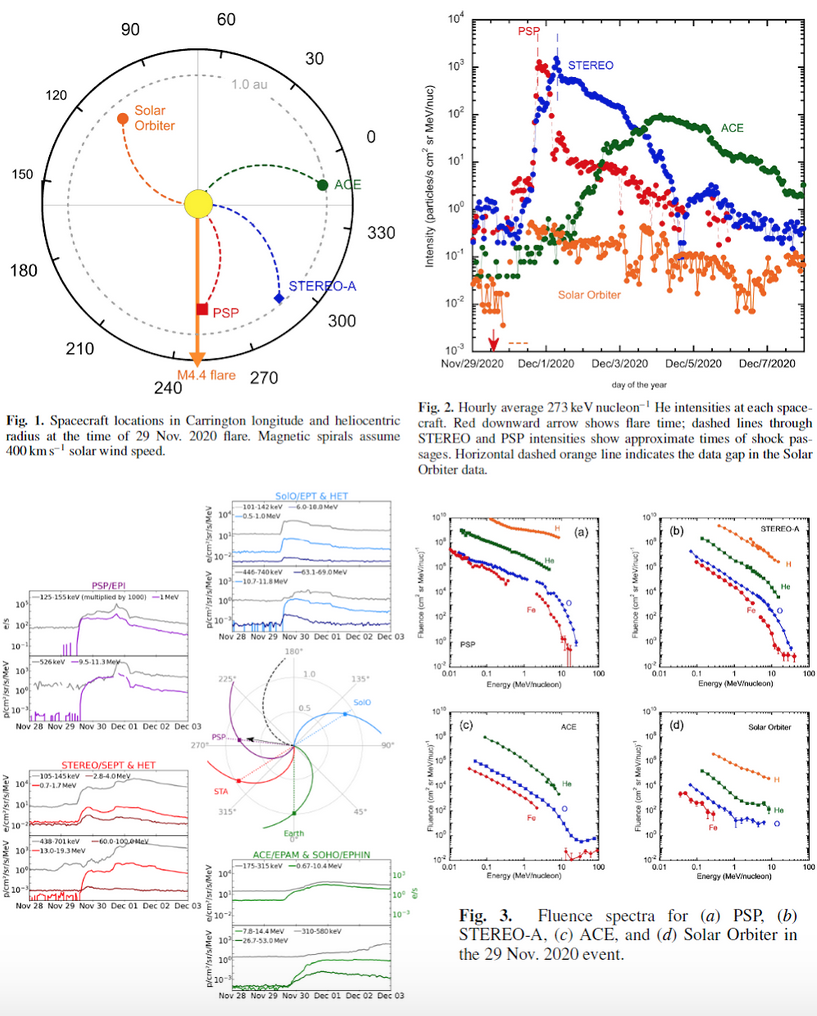 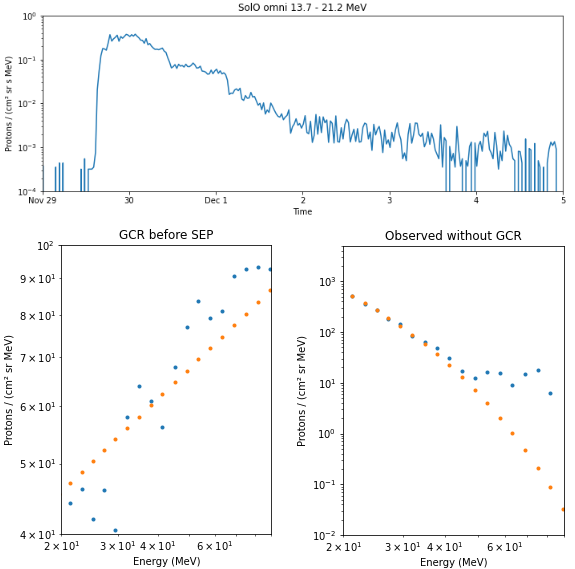 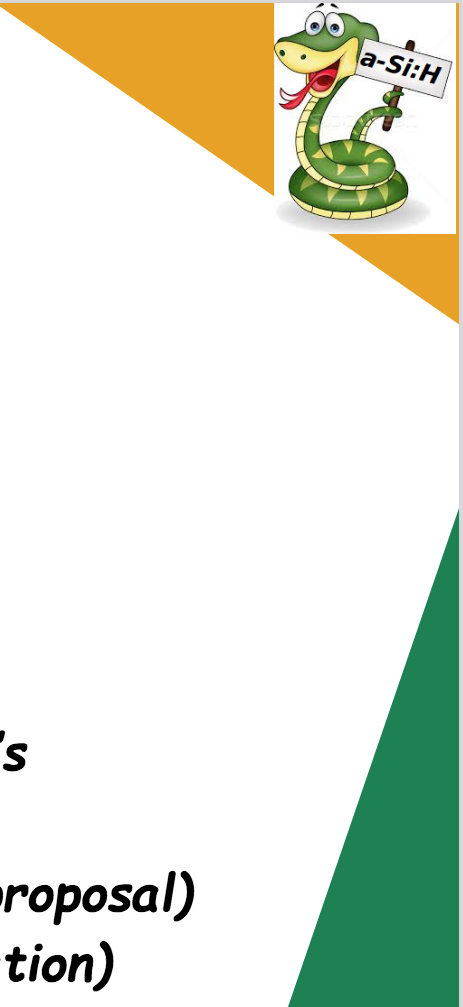 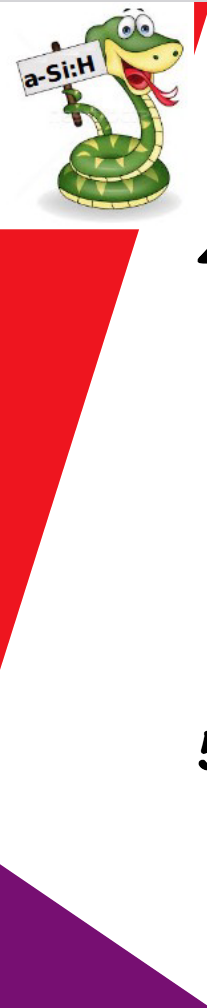 WG5 activity: highlights
WG5: general aims and scientific cases (C. Grimani)
Fluka Monte Carlo – Simulation geometries (M. Fabi)
SEP fluxes at low and high energies and simulations for particle detection 
   (M. Villani)
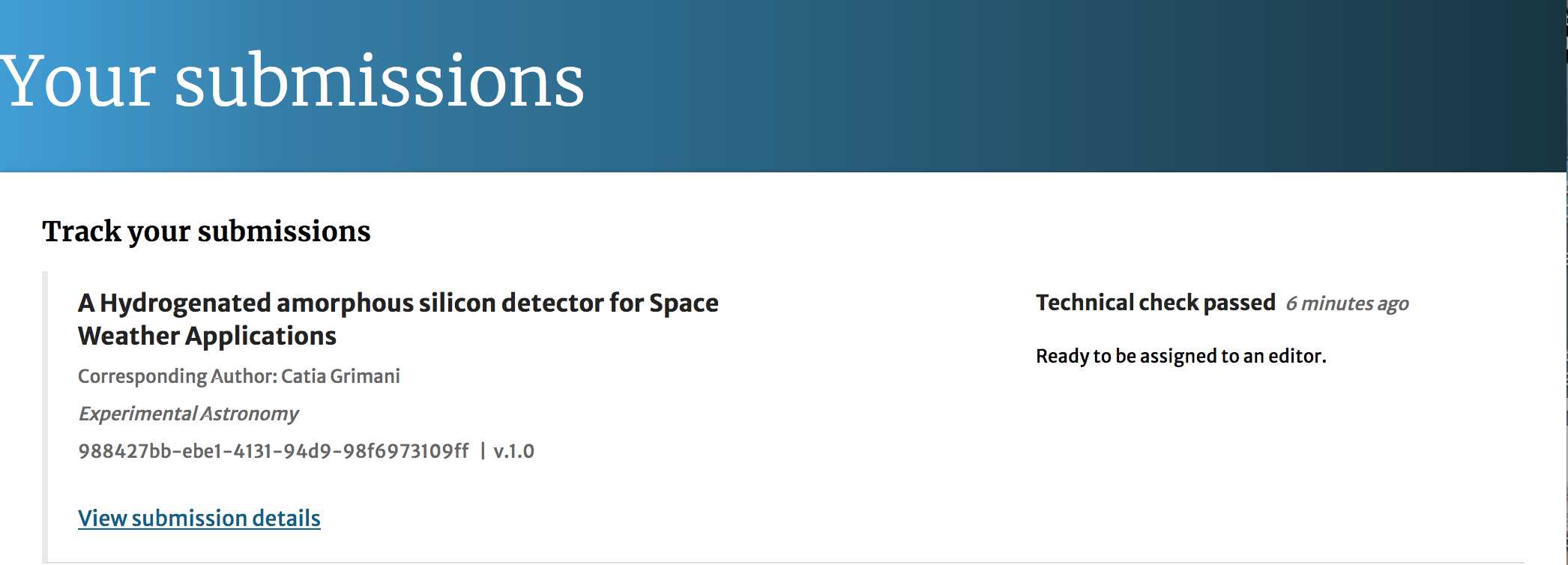 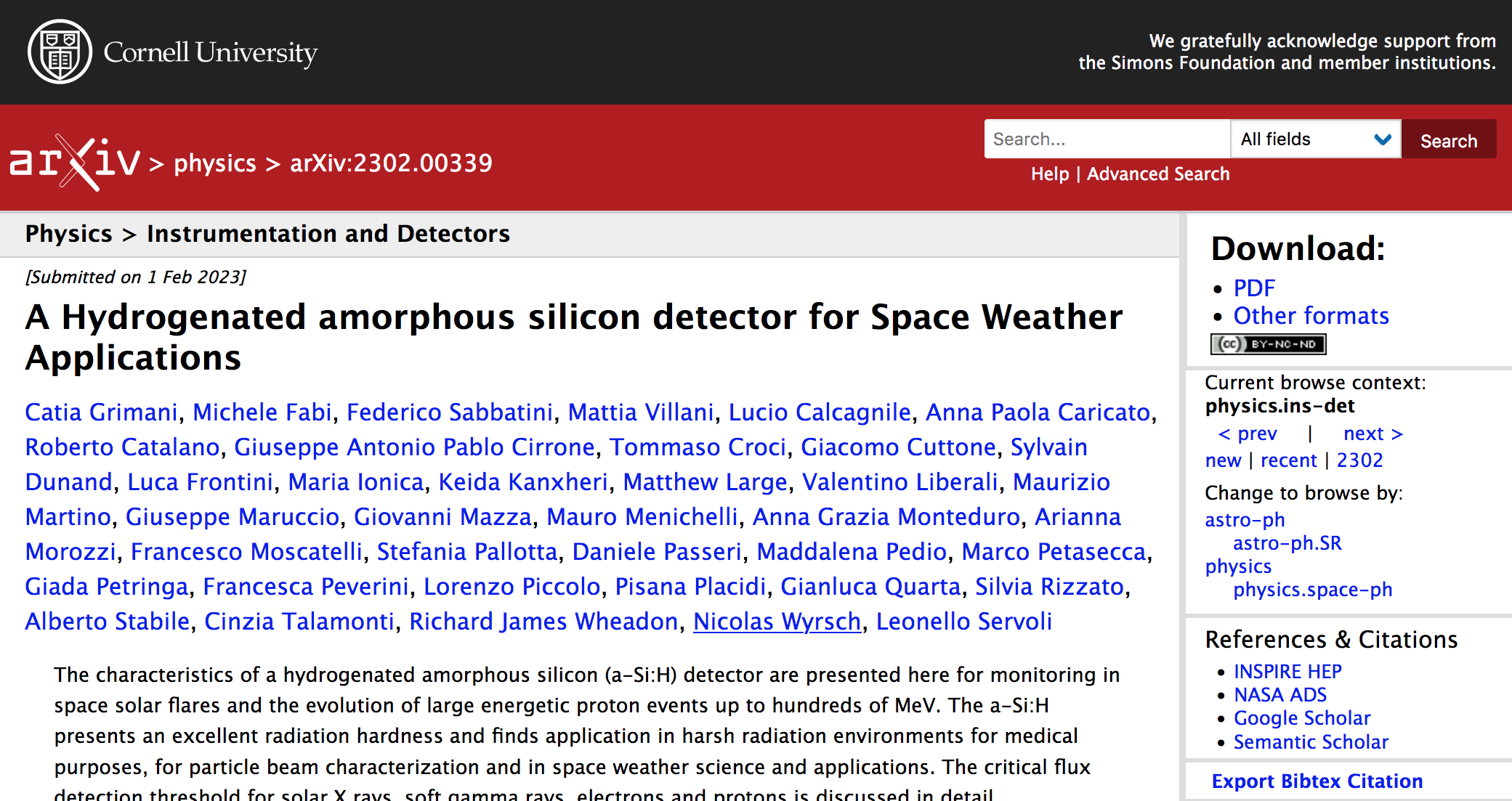 Manuscript submitted to Experimental Astronomy 
just appeared on arXiv